AWS Cloud
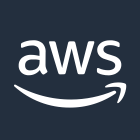 Organization Management Account
Log Archive Account
OU: Security
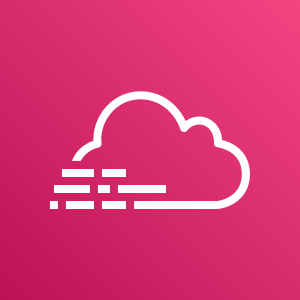 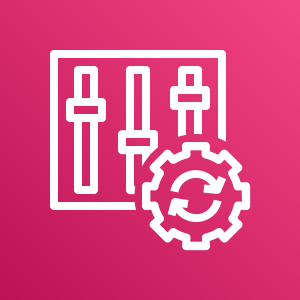 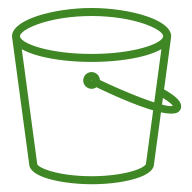 Config Management
Solution Log and Finding S3 Buckets
Organization CloudTrail
Audit Account
OU: Security
All Accounts
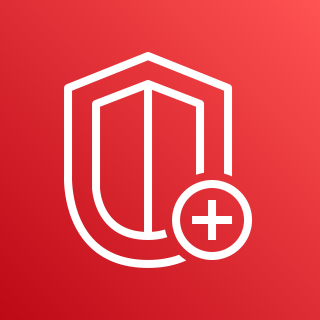 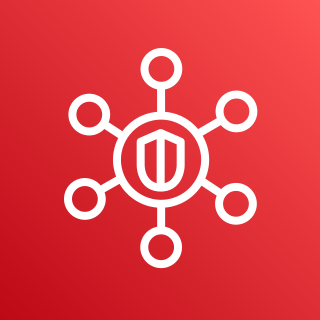 Delegated Administrator Account
AWS Shield 
Advanced
Security Hub Member
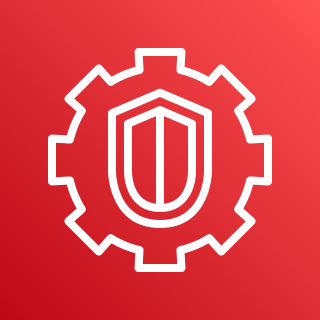 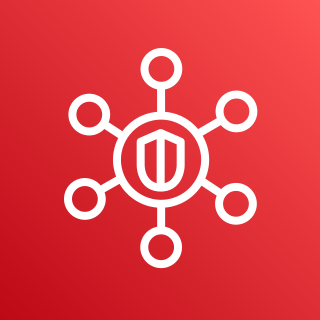 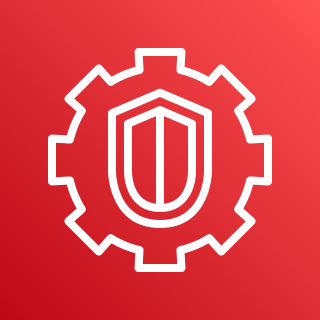 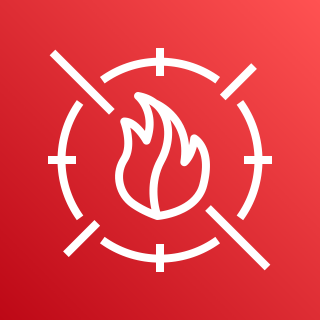 Guard Duty
Security Hub
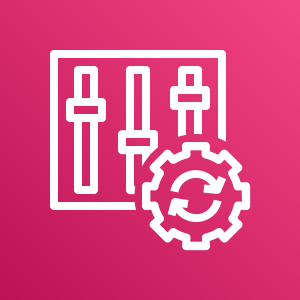 AWS WAF
Guard Duty Member
Config Organization Conformance Packs
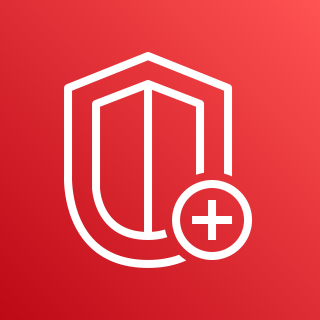 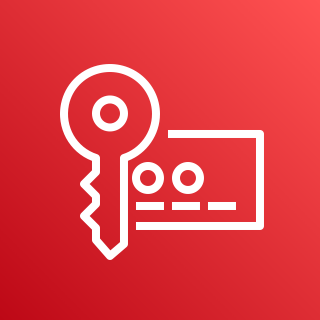 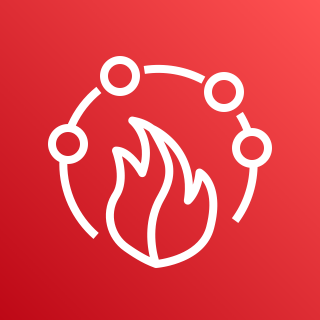 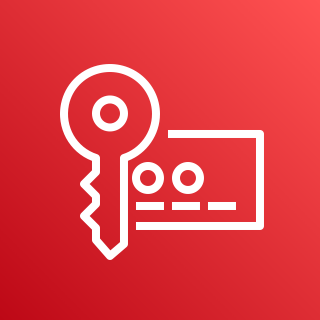 AWS Shield 
Advanced
AWS Key Management Service (AWS KMS)
AWS FirewallManager
AWS Key Management Service (AWS KMS)